軽量、使い易い！
STB箇所引留装置取替工具（1～2t用）
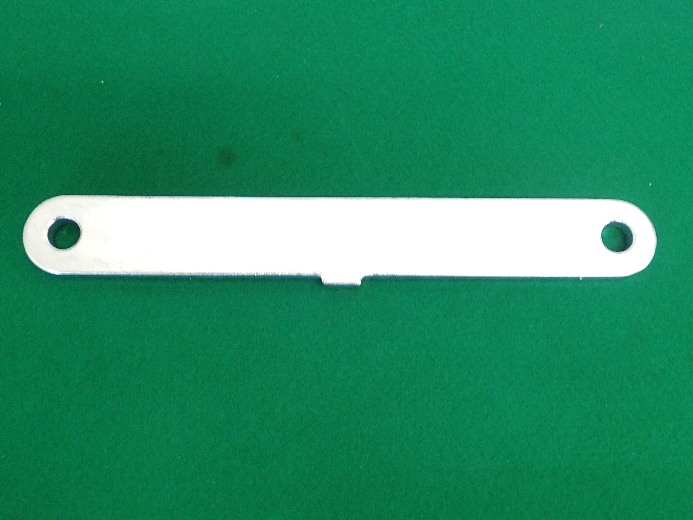 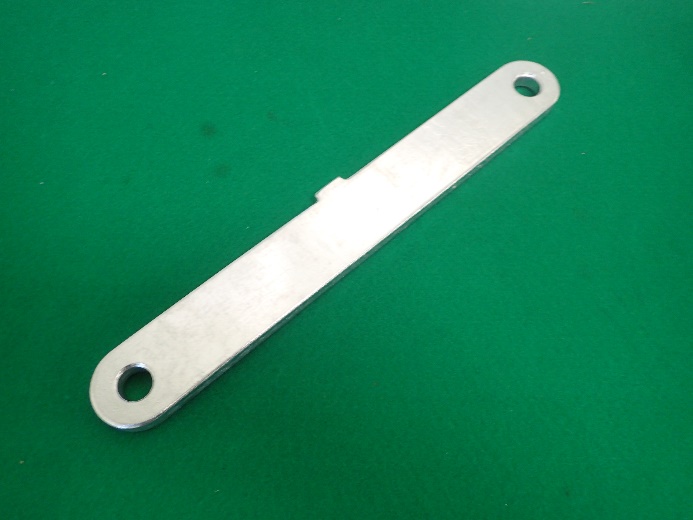 特　　　長
ＳＴＢのストローク（引出し量）を維持したまま
引留装置の取替作業ができる！
■適用箇所　NＳＴＢ本体（クレビス部の施工用穴）に取付けられる　
■使用荷重　1000kgf～２000kgf 　
■重　　量　約1.5kg
意匠実用新案登録済済
採用実績：日本電設工業株式会社
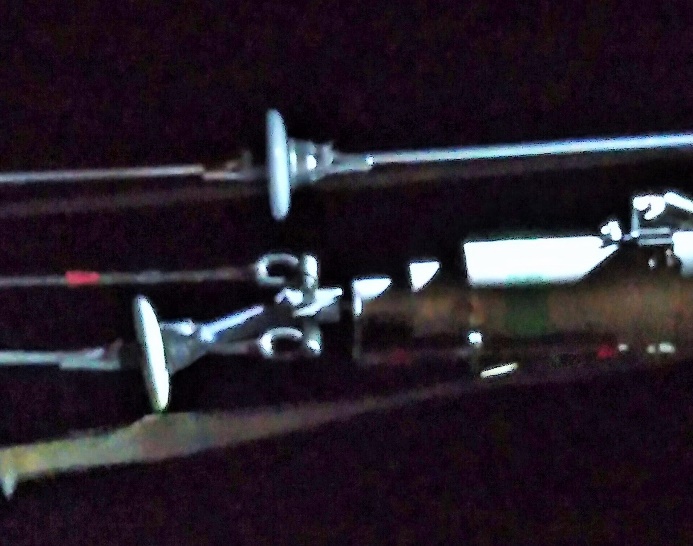 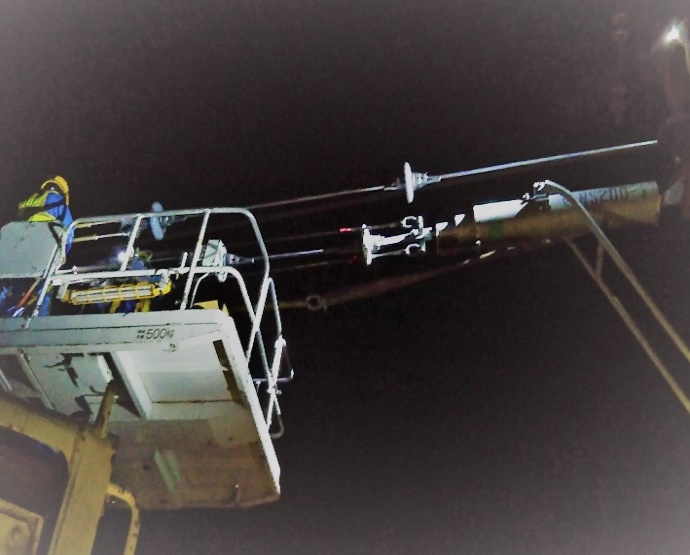 ※使用時の状態
※取付箇所
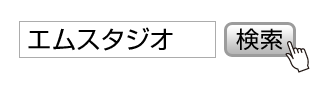 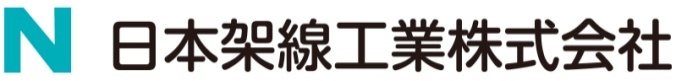 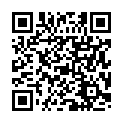 日本架線
〒140-0005　東京都品川区広町1丁目3番30号
TEL　（03） 3493-9464 　FAX　（03） 3493-9467
Mail 　:　info@n-gasen.co.jp